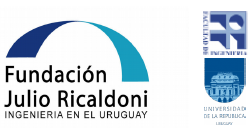 Complementariedad de los  recursos solar–eólico y su correlación con la demandaREPORTE FINALREF: MIEM-DNE PT 005 2016Autores: Milena Gurin, Eliana Cornalino, Andrés Guggeri, Rodrigo Alonso, Gianina Giacosa, Gonzalo Abal, Rafael Terra y Ruben Chaer.Institutos: IIE, IMFIA, LES de UdelaR
1
Expansión prevista renovables
EXPANSIÓN EÓLICA
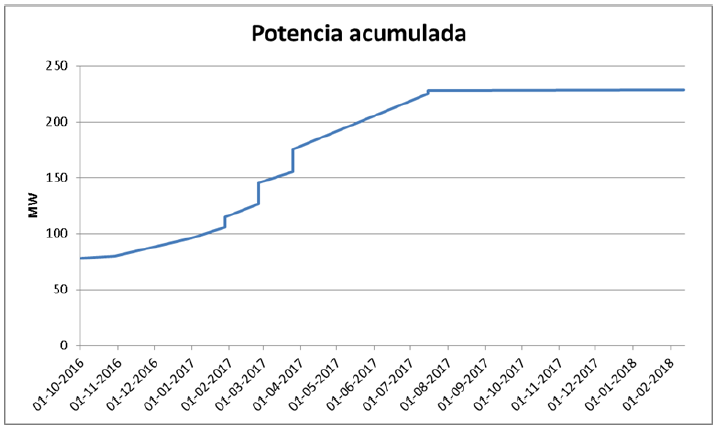 EXPANSIÓN SOLAR
2
Proyección Demanda
3
Tecnologías disponibles
EOLICA: 
precio de expansión de la eólica 69 USD/MWh, de los cuales 9 USD/MWh corresponden a costos de expansión de la red eléctrica.

SOLAR:
costo de expansión con esta tecnología de 80 USD/MWh, lo que incluye 14 USD/MWh como costo de expansión de la red eléctrica
ADMINISTRACIÓN DEL MERCADO ELÉCTRICO.
4
Proyección Costo Combustibles
NADIE SABE CUAL SERÁ LA EVOLUCION DE PRECIOS del petróleo y del gas natural
fuente: EIA 
Energy Outlook 2016
5
Proyección Costo Combustibles
Se consideraron dos escenarios:

Escenario de Referencia con la proyección del precio del Brent de la EIA

Escenario de Precio Bajo que puede considerarse o bien que se verifica el escenario de Precios Bajos del Brent de la EIA o que se dispone de Gas Natural en abundancia en Uruguay.
6
Integración regional
A los efectos de la planificación del sistema de generación de Uruguay se prefiere adoptar la hipótesis de “mercado cerrado”

ARGENTINA
no hay operativos contratos de respaldo entre los paises pero si un acuerdo operativo por el cual las centrales térmicas que no están despachadas para un mercado son puestas a disposicion para el otro mercado a su costo variable de generación mas un margen exportador (que ha variado entre 30 y 100 USD/MWh según la situación de los paises).

BRASIL
Los precios en el submercado de la región sur de Brasil están correlacionados con los precios de Uruguay dado que ambas regiones están vinculadas por la hidraulicidad de sus centrales hidroeléctricas.
7
CASOS DE ESTUDIO
8
Caso Base:Plan óptimo de expansión considerando complementariedad de los recursos
9
Caso Sol60:Sensibilidad al precio de la energía Solar
10
Casos F100 y F300:Central de Bombeo y Acumulación
11
Casos F100 y F300:Central de Bombeo y Acumulación
Rendimiento decreciente de la inversión en filtrado
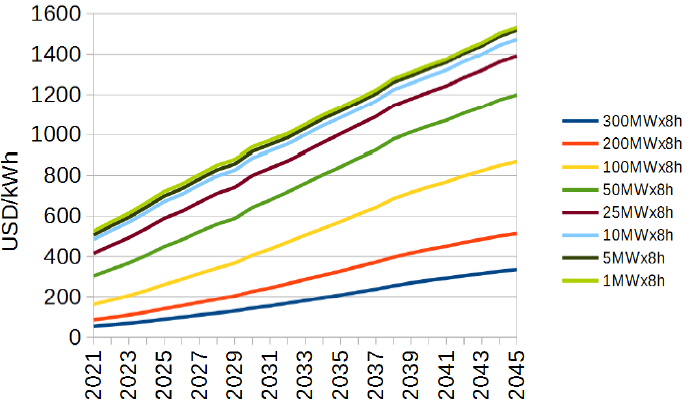 Valor marginal de la potencia de filtrado con capacidad de almacenamiento de 8 horas
12
Caso Pbajo:Escenario de petróleo bajo
Comparación de la generación térmica esperada promedio anual entre caso Base y PBajo.
13
Caso CEGH_Des: Re-Optimización con CEGHs desacoplados
14
Caso CEGH_Des: Re-Optimización con CEGHs desacoplados
Comparación expansión CEGHDes vs BASE
15
Efecto sobre el despacho térmico de la correlación negativa entre eólica y solar
16
Análisis de correlaciones entre las ERNC y la Demanda
17
Tratamiento de la Demanda
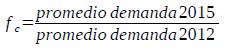 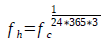 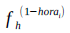 Factor aplicado a cada dato de demanda di
18
Representación de la potencia Eólica y Solar con el modelo de 4 puntos
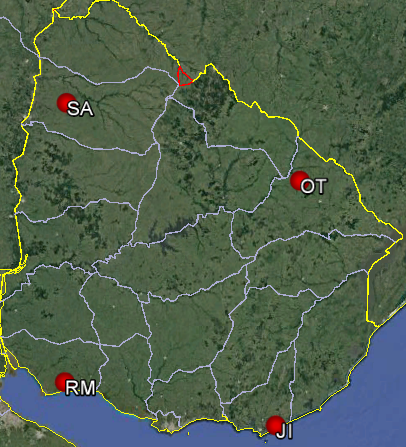 Distribución potencia SOLAR: 
toda la potencia se asigna a SA

Distribución potencia EOLICA: 
proporcional al inverso de la distancia entre cada parque y los respectivos
4 puntos de referencia
19
Representación de la potencia Eólica y Solar con el modelo de 4 puntos
Coeficientes de correlación entre potencia real de los parques y generación simulada en cada uno de los 4 puntos
verifican la hipótesis de distribución proporcional al inverso de la distancia.
ADMINISTRACIÓN DEL MERCADO ELÉCTRICO.
20
Representación de la potencia Eólica y Solar con el modelo de 4 puntos
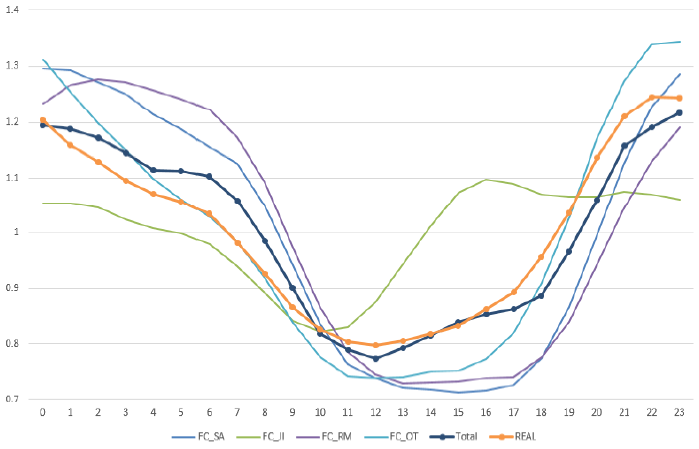 ADMINISTRACIÓN DEL MERCADO ELÉCTRICO.
21
Representación de la potencia Eólica y Solar con el modelo de 4 puntos
22
Representación de la potencia Eólica y Solar con el modelo de 4 puntos
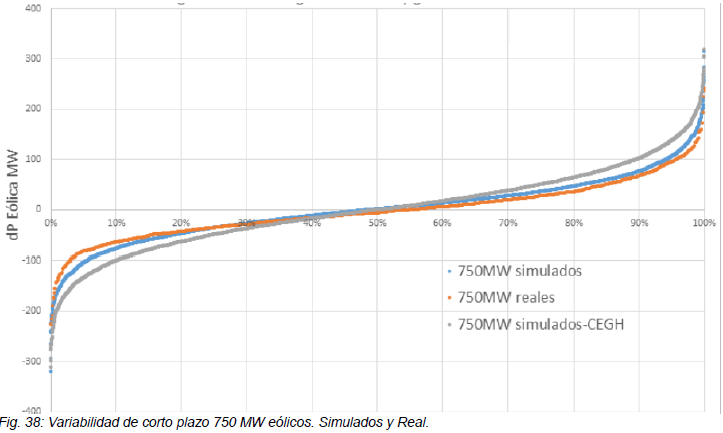 23
Correlación de la Demanda con la Temperatura
24
Correlación de la Demanda con la Temperatura
Ajuste parabólico por mínimos cuadrados
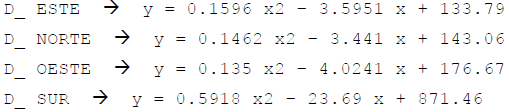 25
Anomalías de la Demanda según temperatura y potencia eólica
26
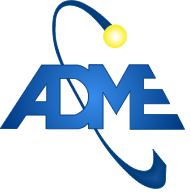 FIN
ADMINISTRACIÓN DEL MERCADO ELÉCTRICO.
27